Cristalografia por difração de raios X
- Espalhamento elástico de raios X;
- Determinação de modelo atômico experimental (alta resolução) da macromolécula.
Mapa de densidade eletrônica
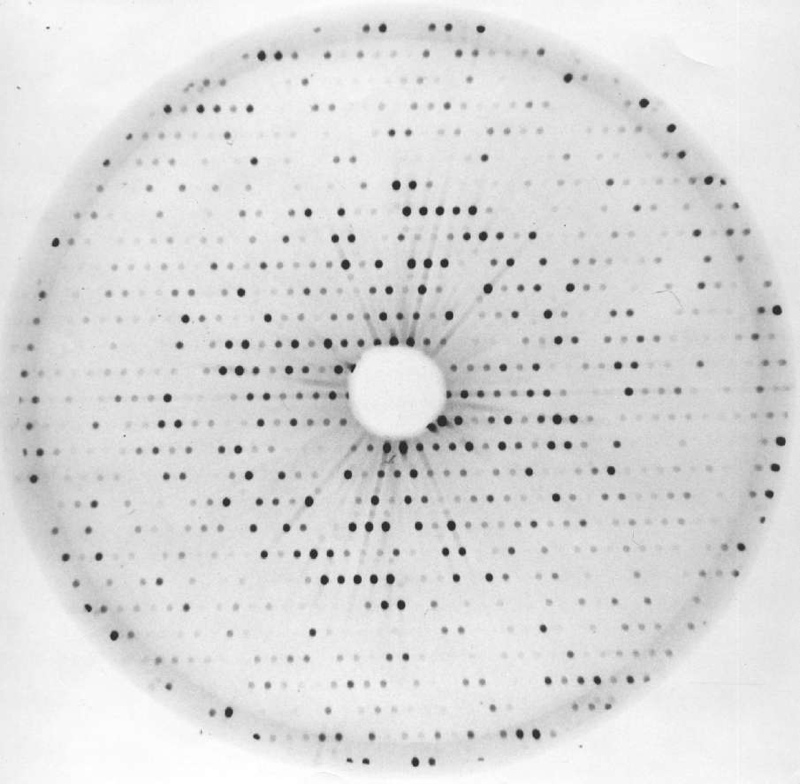 Padrão de difração
Raios X
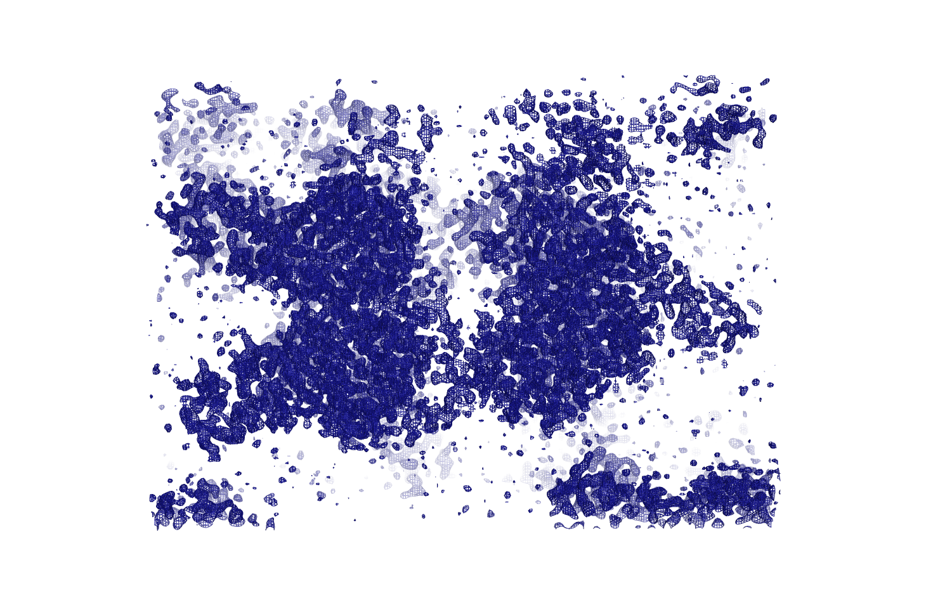 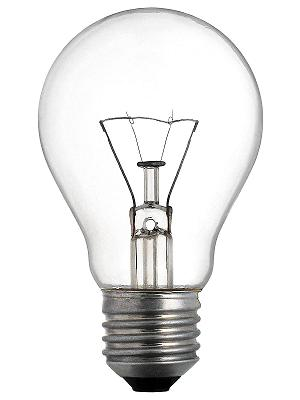 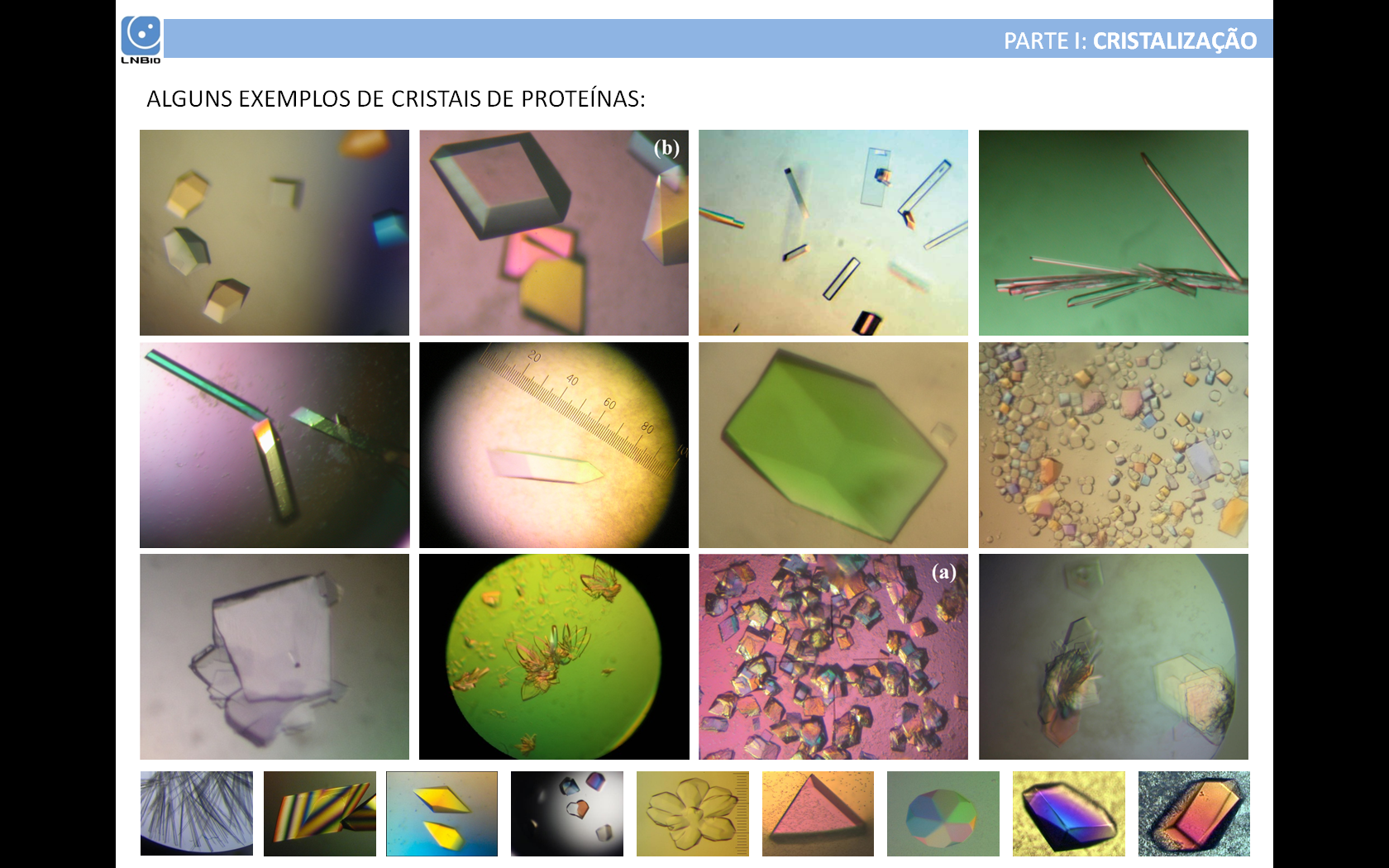 Cristais
Amostra
Hoje!
Fonte de luz
Processamento
Detector
Preparo de
amostra
Qualidade
do resultado
Arranjo
Experimental
Processamento
de dados
Acessível
Fácil
Útil
Fácil
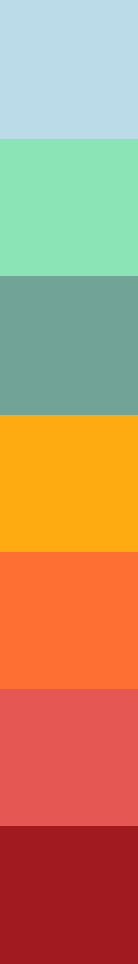 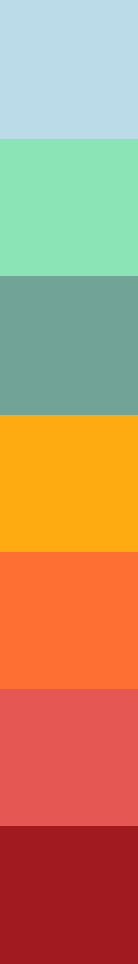 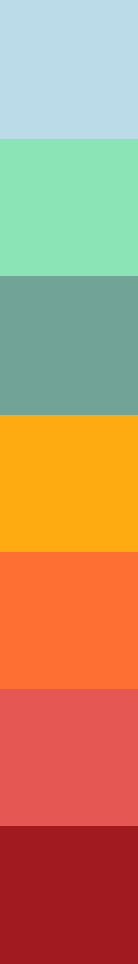 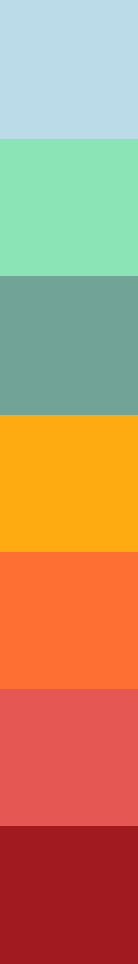 Especializado
Muito difícil
Melhor possível
Muito difícil
What is Crystallography of Biological Macromolecules by X-ray diffraction?
2
Definition: the study of the atomic structure of proteins, DNA, RNA and lipids in crystalline arrangement, using X-rays as a measurement tool
Main feature: multidisciplinarity (Biology + Physics + Chemistry + Mathematics)Biology: interest problem to be studied and correlation results;Chemistry: construction, interpretation and validation of the atomic model;Physics and Mathematics: description, formalism and interpretation of the phenomenon.In a typical Structural Biology laboratory one can find biologists, biochemists, pharmacists, physicists, chemists, doctors, veterinarians, engineers, etc ...
How to do it, in 4 steps
3
Definition: the study of the atomic structure of proteins, DNA, RNA and lipids in crystalline arrangement, using X-rays as a measurement tool
3. Why X-rays?
4
General rule: the resolution (or the minimum resolvable distance) in which we can describe an object is strictly dependent on the measuring tool
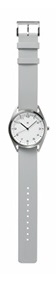 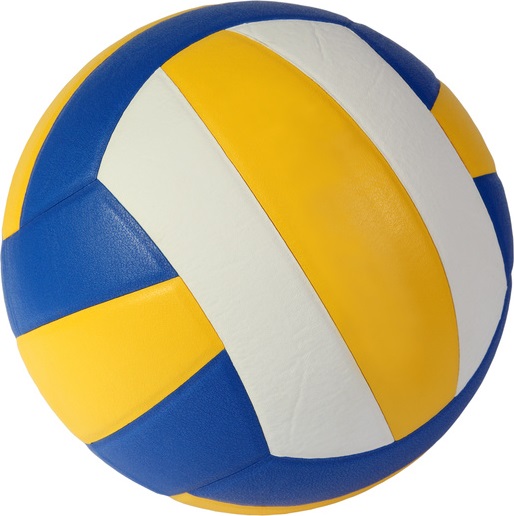 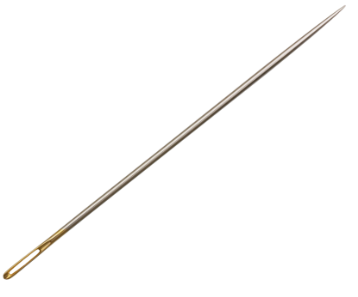 The wristwatch, as “seen” by a sewing needle
The wristwatch, as “seen” by a volleyball
3. Why X-rays?
5
General rule: the resolution (or the minimum resolvable distance) in which we can describe an object is strictly dependent on the measuring tool
- Typical size of biological macromolecules: a few tens of Å (1 Å = 10-10 m)
- Distances between two covalently linked atoms (C, N, O e S) é entre 1 e 2 Å;
 Electrostatic and hydrophobic interactions occur between 2 and 4 Å;
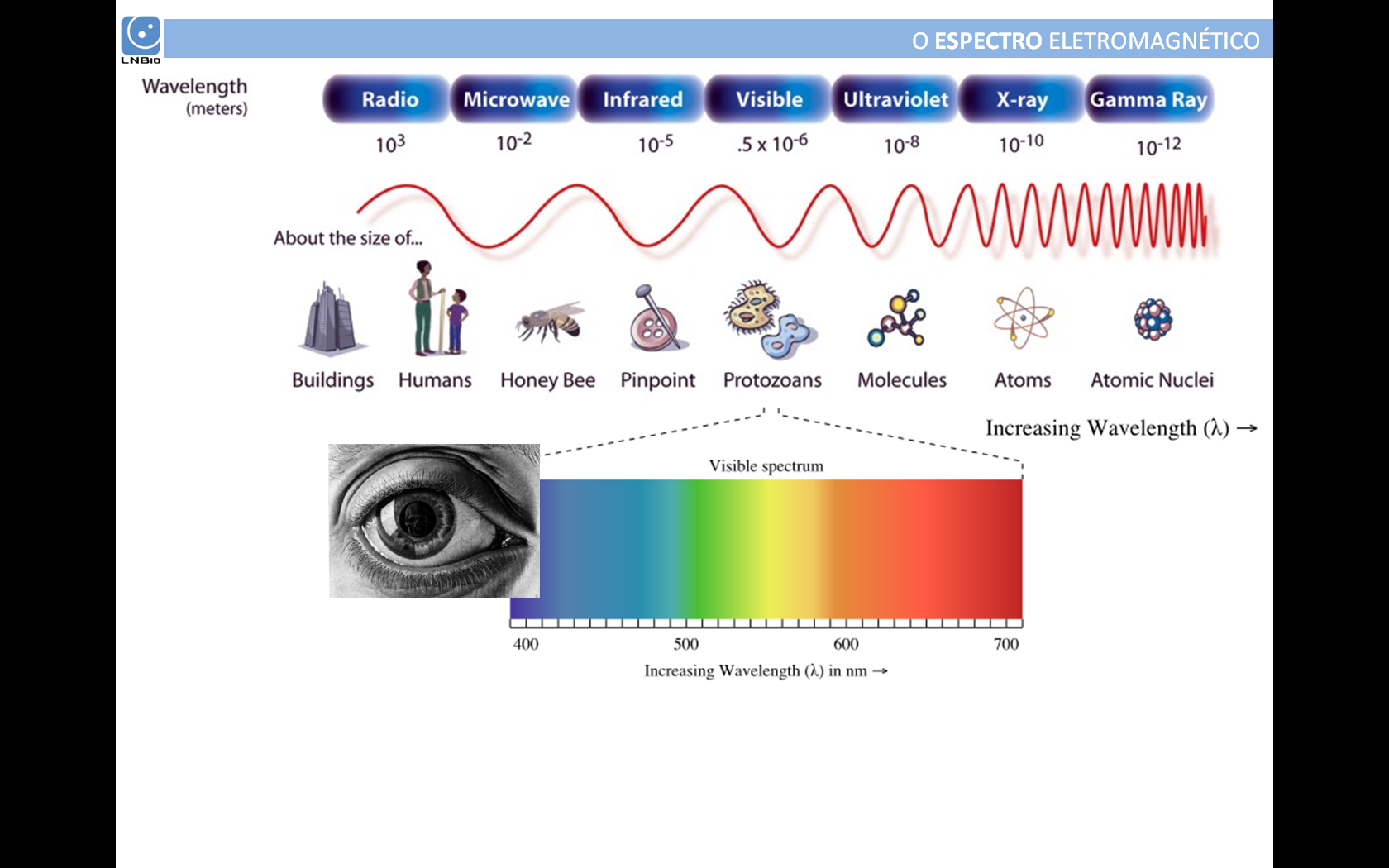 3. Why X-rays?
6
However...
X-rays are not detectable by the human eye;

 There is no "direct" way to see molecules with X-rays;

 We can not reflect or refract X-rays easily (RI always 1); 

 No instrument-based lenses can change the path of X-rays;

 Therefore, an X-ray microscope is discarded.
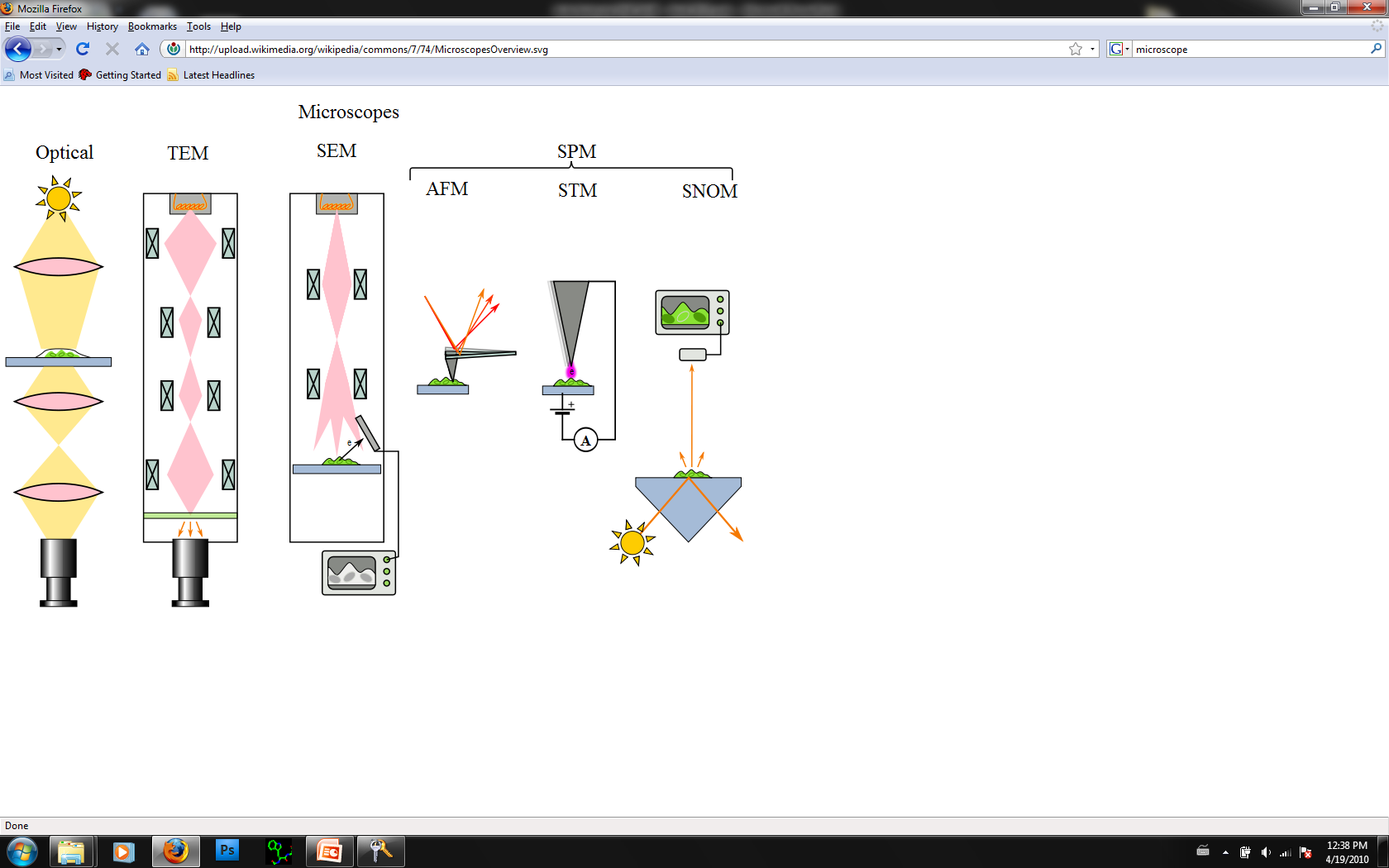 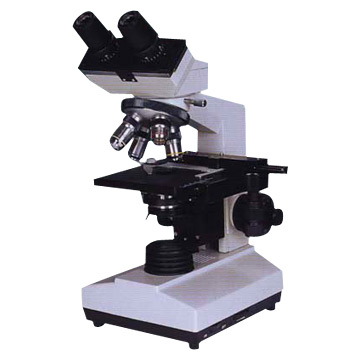 Fortunately, there is an indirect way to do this:MATHEMATICALLY!
The X-man
7
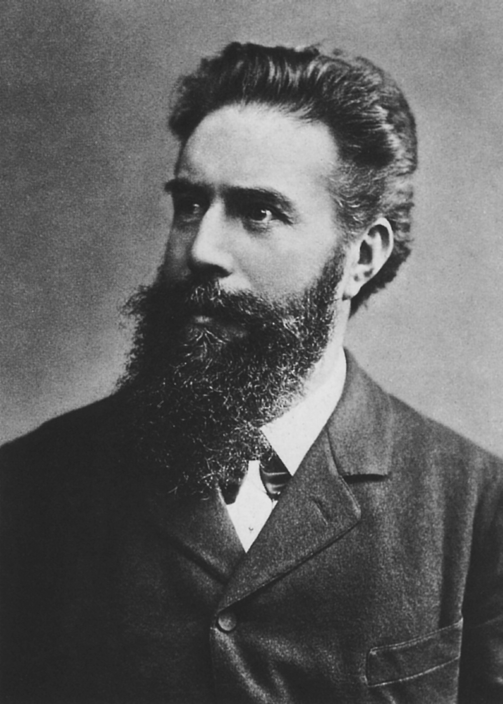 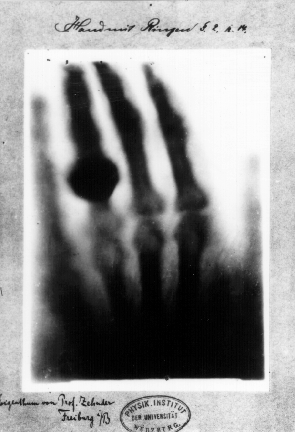 Wilhelm Conrad Röntgen
8/11/1895
(Nobel Prize 1901)
8
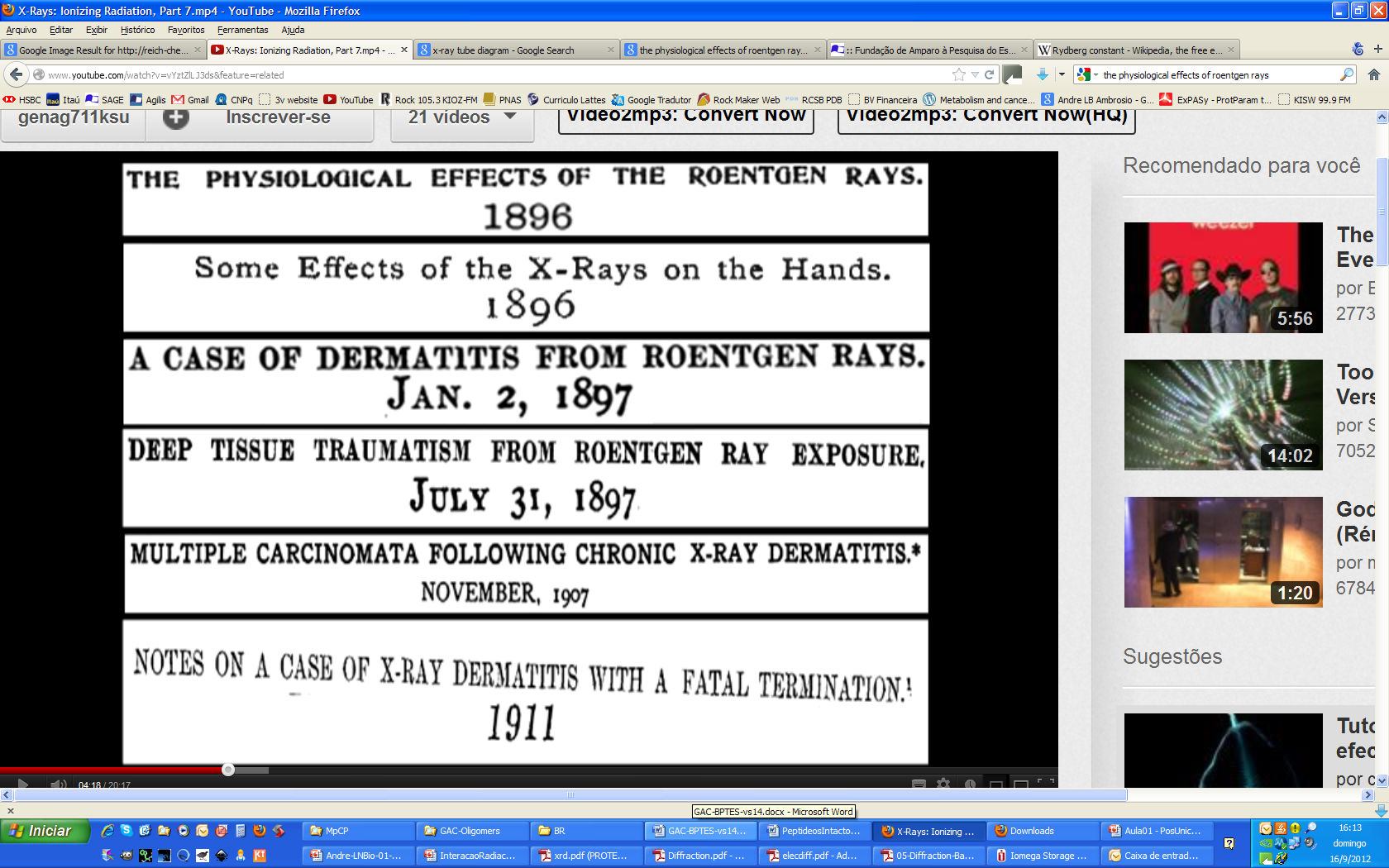 Interaction of radiation (X-rays) with matter
9
The electric field vector E is perpendicular to the magnetic field vector H and both oscillate perpendicularly to the propagation vector so, with a wavelength λ, and phase φ.
Electromagnetic wave
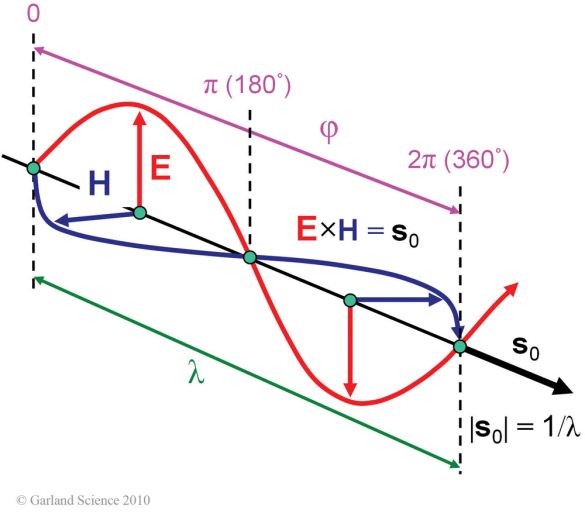 The interaction between E and matter (atoms) is approximately SIX orders of magnitude more significant than that for H (Electrodynamics). Therefore, we will only consider E.
When X-rays interact with atoms, what happen?

Nothing (99% of the time)
Photoelectric effect
Compton Scattering (inelastic)
Thompson Scattering (elastic)
Electromagnetic wave
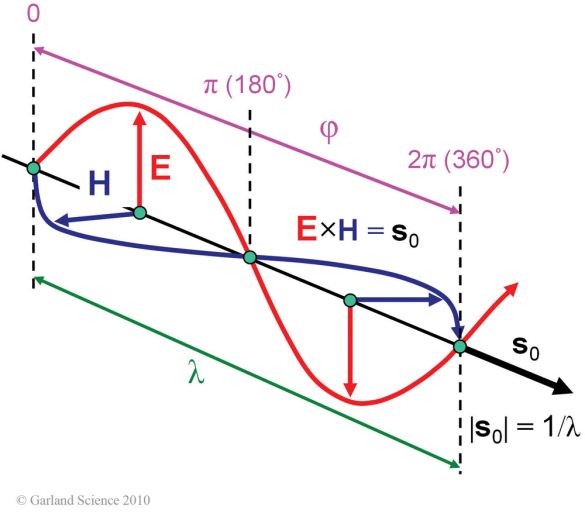 10
A significant interaction occurs only with the electron cloud of atoms, i.e., depends on Z
The atomic scattering factor f
11
- f depends strictly on the electron shell properties of the atom (number and energy of shells and number of electrons per shell);
- this dependence is given by the Cromer-Mann coefficients , which are known and are tabulated for every naturally-occuring atom in the periodic table; X-ray scattering factors computed from numerical Hartree-Fock wave functions, by Don T. Cromer and Joseph B. Mann, Acta Cryst. (1968) A24,321 









- f also depends on the X-ray wavelength and falls exponentially as the angle of detection increases;
- At the incidence angle (θ = 0o), f is equal to the number of electrons in the atom;
- f unit is given in electrons;
The atomic scattering factor f
12
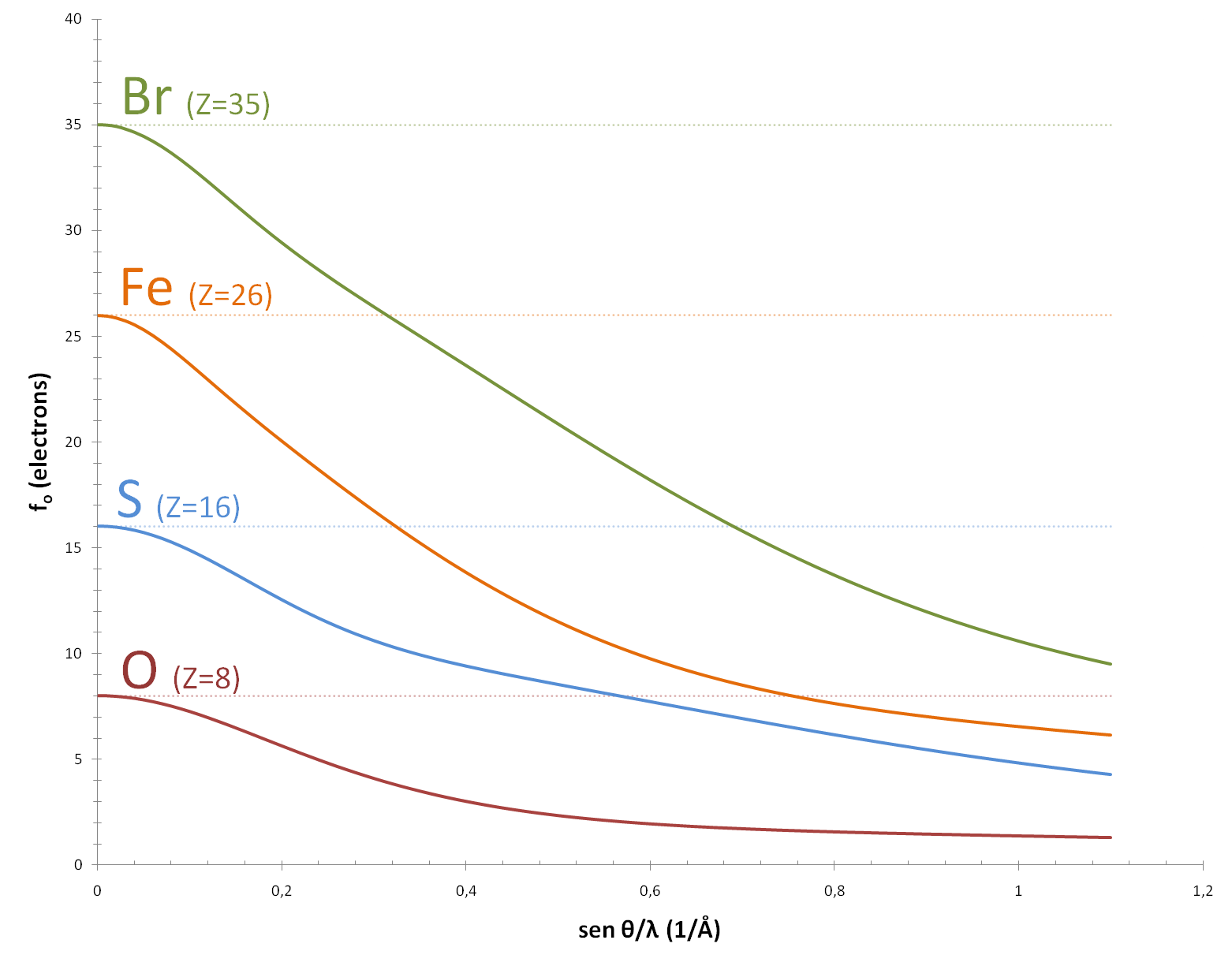 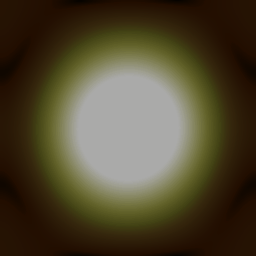 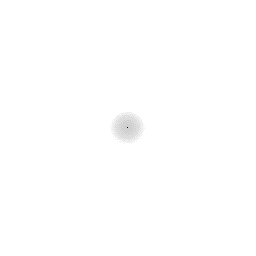 One atom                             X-ray scattering
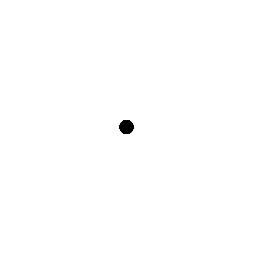 The atomic scattering factor f
13
Non-dispersive component
(free electron)
Dispersive component 
(damped oscillator)
A special (and very useful) case must be considered when the X-ray energy matches the energy of an electron shell (resonance happens), but we will come back to that latter.
The atomic scattering factor f is often simply written as
ISSUE #1 ...
14
Proteins, however, are formed by hundreds or even thousands of amino acids;
1 amino acid has on average 8 non-hydrogen atoms!
What happens then?Answer: Wave Interference
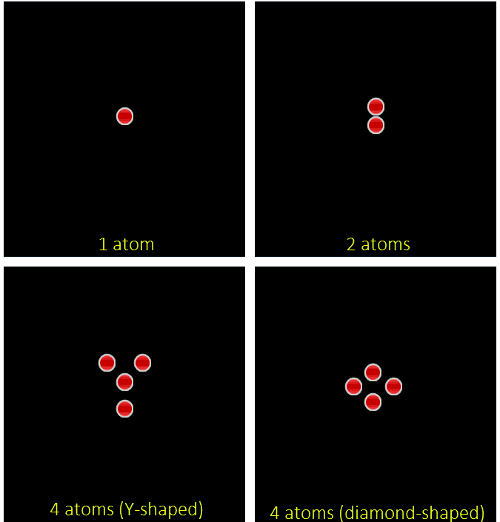 Wave interference
(construtive or destructive)
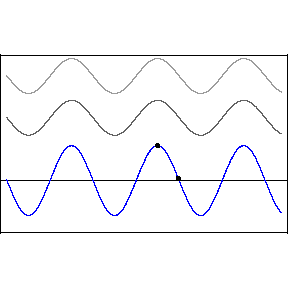 X-ray scattering by molecules and the structure factor
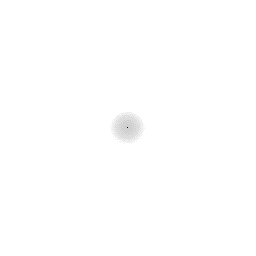 15
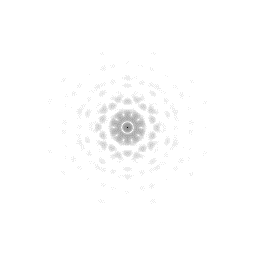 One atom                             X-ray scattering
X-ray scattering
One molecule
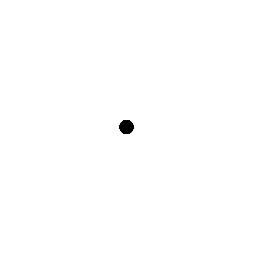 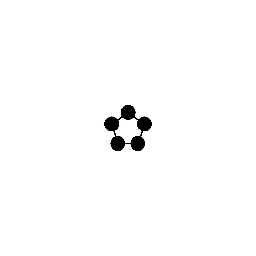 2
2
2
1
1
1
3
3
3
Wave interference
(construtive or destructive)
5
5
5
4
4
4
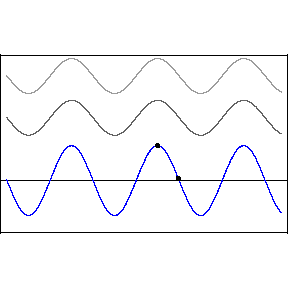 r25
r14
r35
Structure factor
Each detected wave is the sum of the contribution from each atom in the molecule, and that is the Structure Factor.
Cada orientação da molécula gera um padrão de interferência diferente
16
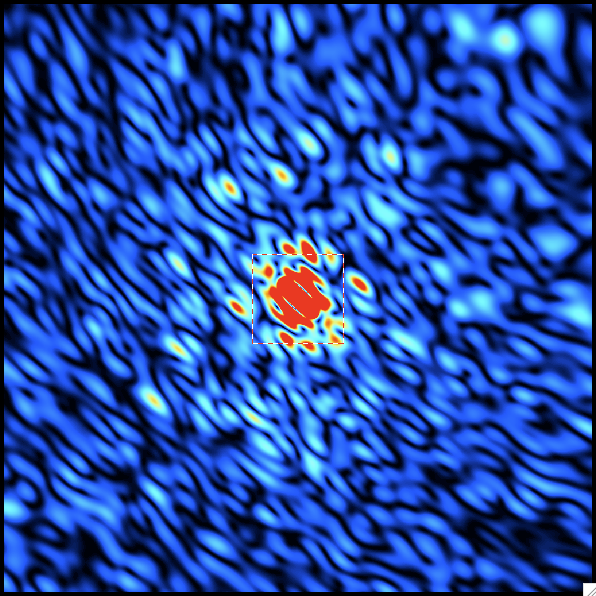 More detail
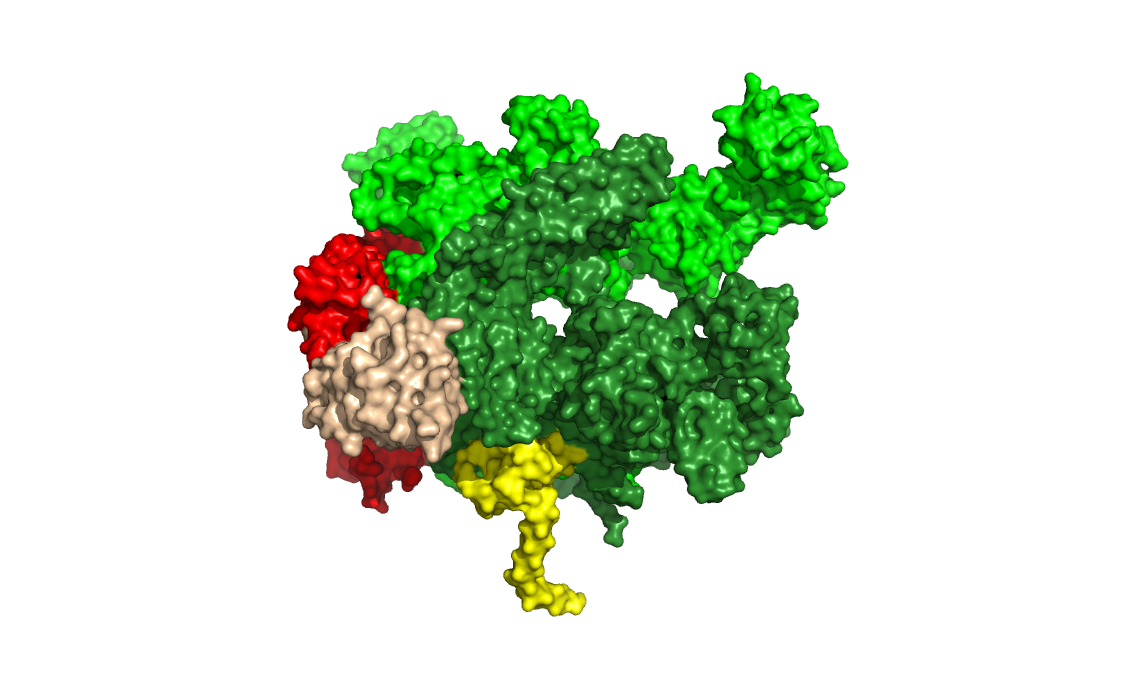 Less detail
High resolution means more details
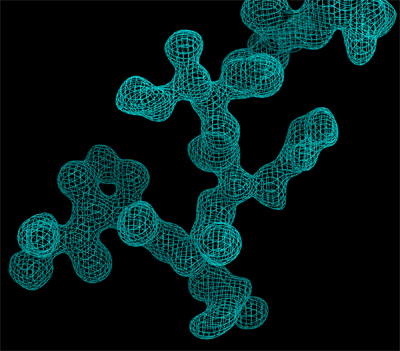 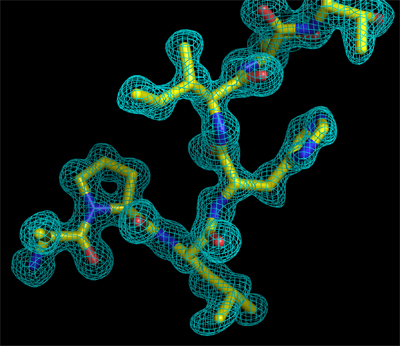 ISSUE #2 ...
18
Unfortunately, under the current technical limitations, it is not possible to measure scattering of a molecule only.

What can we do then?
Answer: crystals!
Diffraction: interference between scattering originating from scatterers in periodic arrangement
We can now perform the experiment
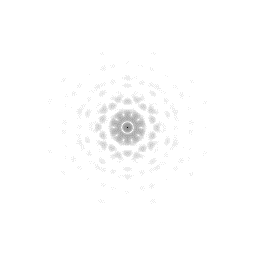 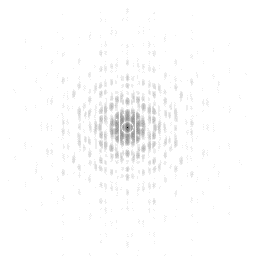 … and its diffraction pattern
… and its diffraction pattern
One molecule…
Two-mol crystal, horizontal…
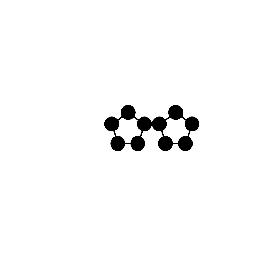 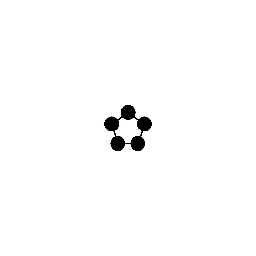 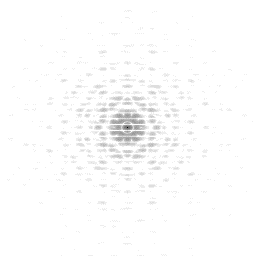 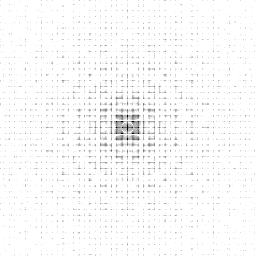 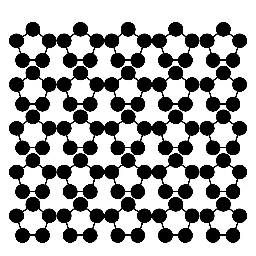 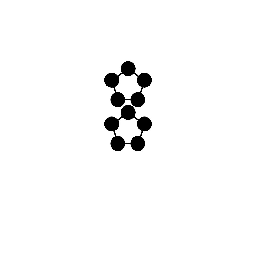 Two-mol crystal, vertical…
… and its diffraction pattern
… and its diffraction pattern
Crystalline assemble…
A real diffraction pattern (billions of molecules packed)
20
EM RESUMO (ATÉ AGORA)
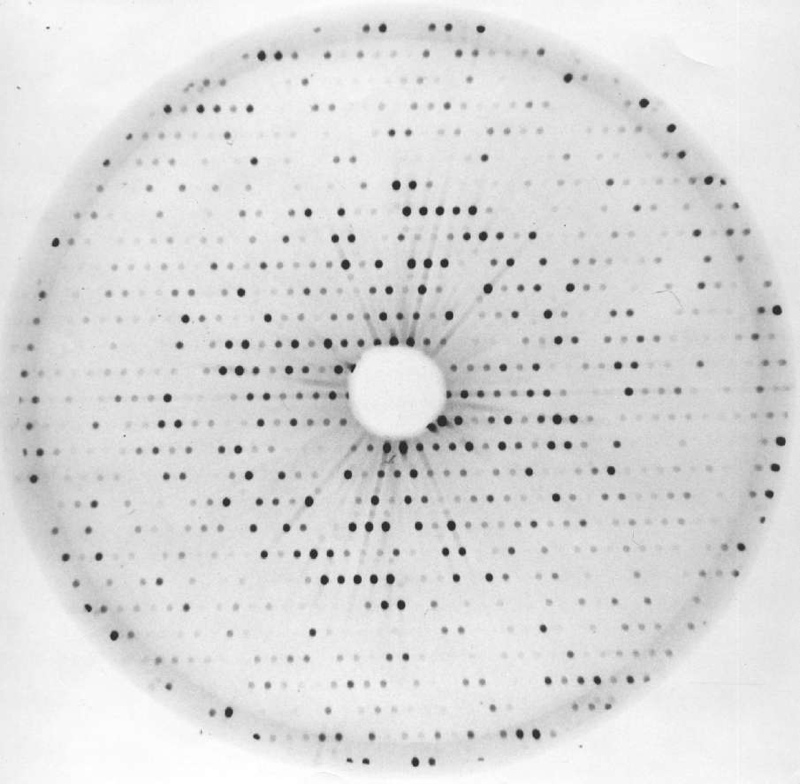 Each spot is the sum of the scattering from ALL atoms from ALL protein molecules that make up the crystal.
Therefore, the spot intensity is directly related to the electronic distribution of the scatterer.



What determines the spot position on the detector?
Let’s try to predict it, but first we must learn a bit about crystals.
Crystal packing
21
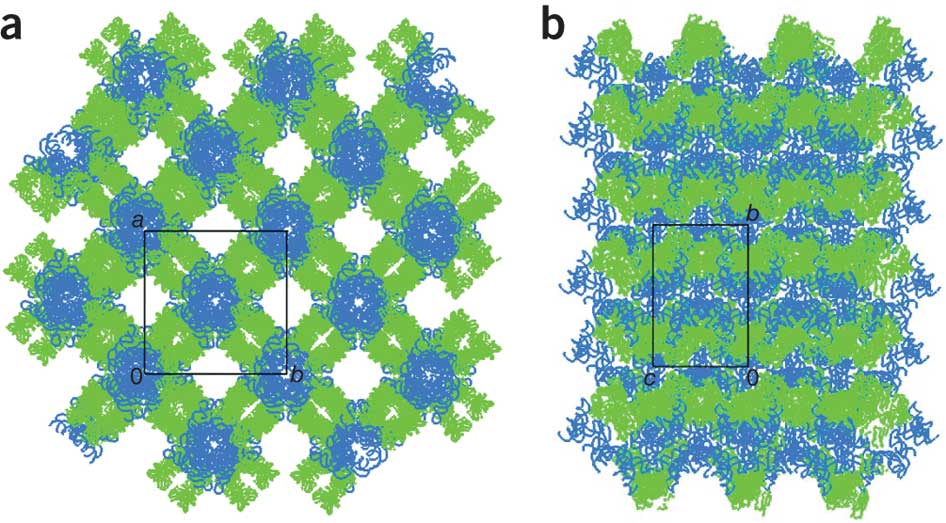 For that, we mest learn a little more about crystals
22
Examples of protein crystals
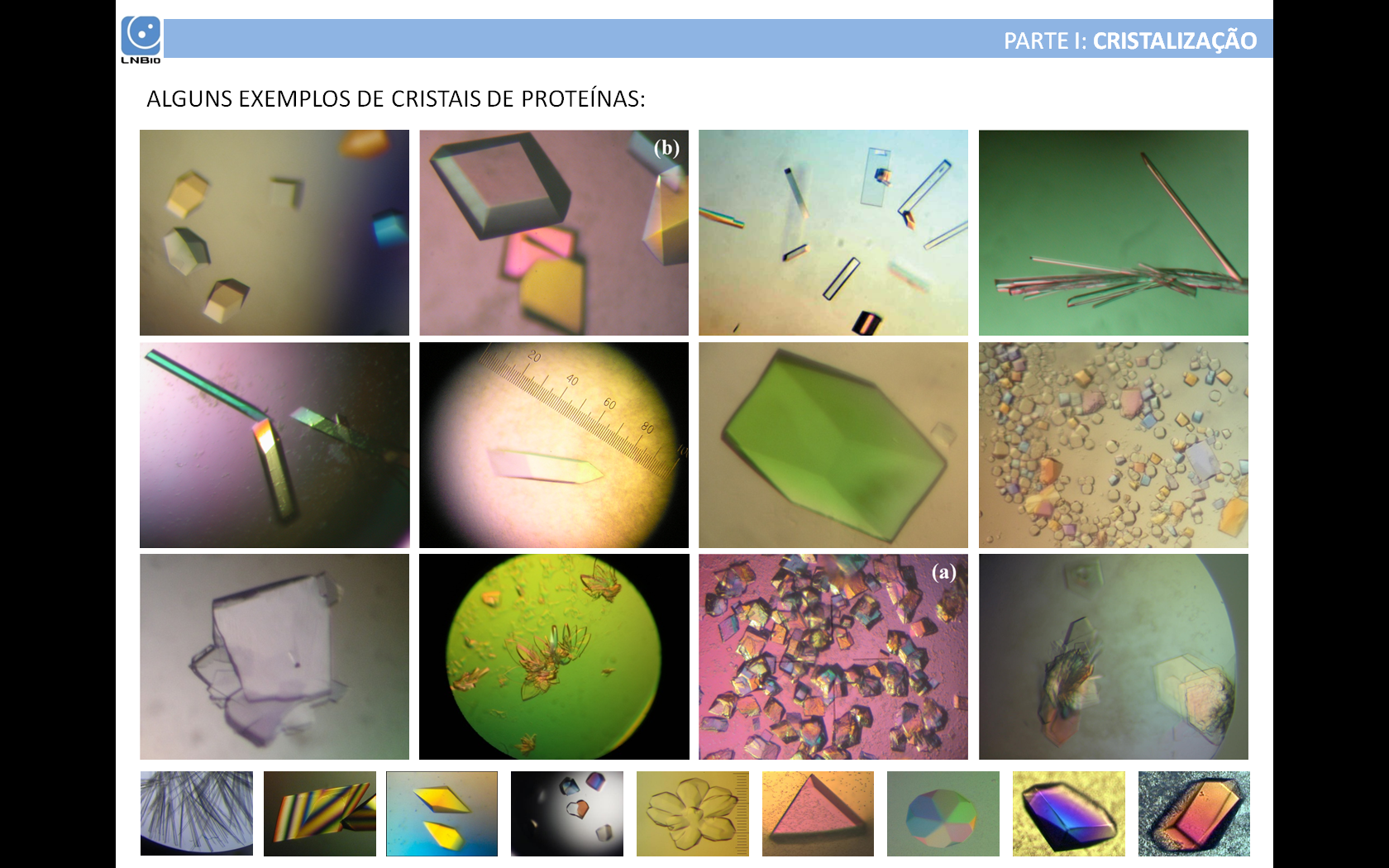 And what is in it?
23
General rule: The crystal morphology reflects certain features of the packing mode of the molecules that constitute it.
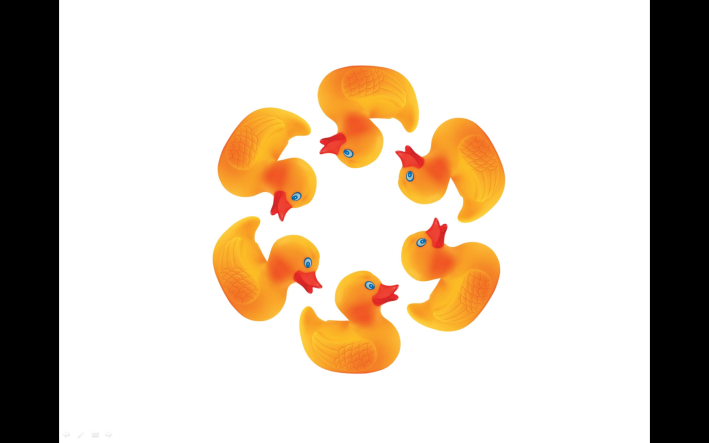 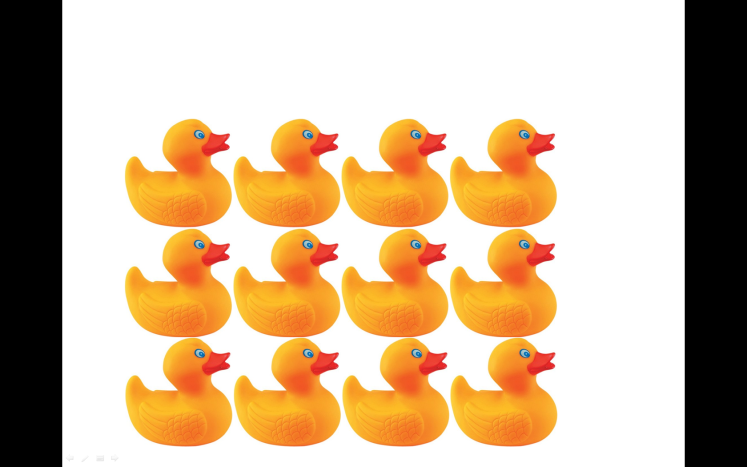 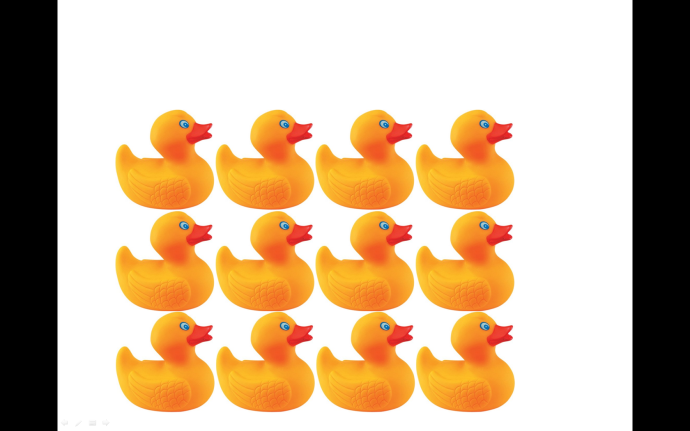 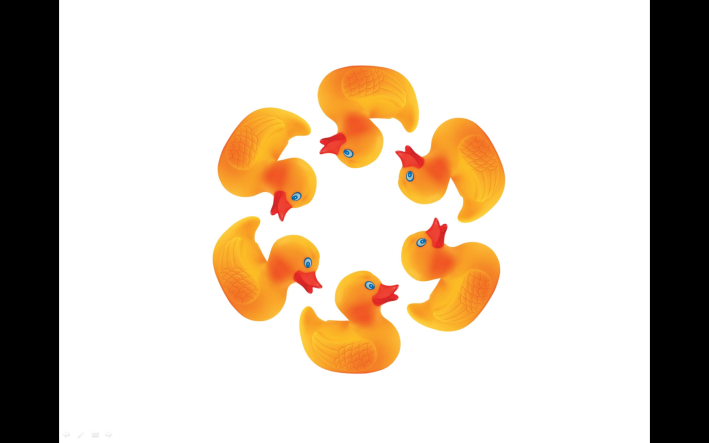 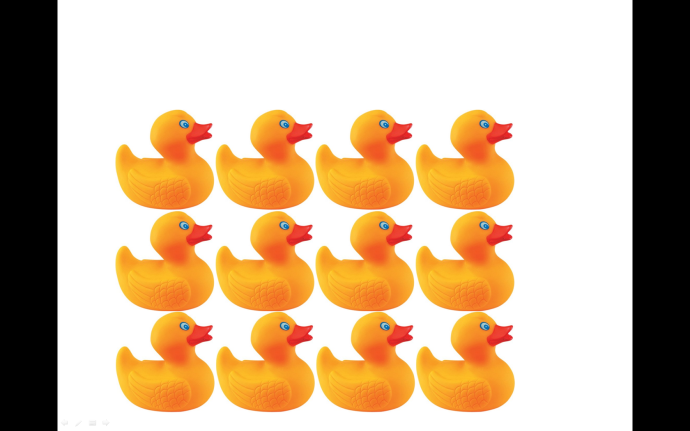 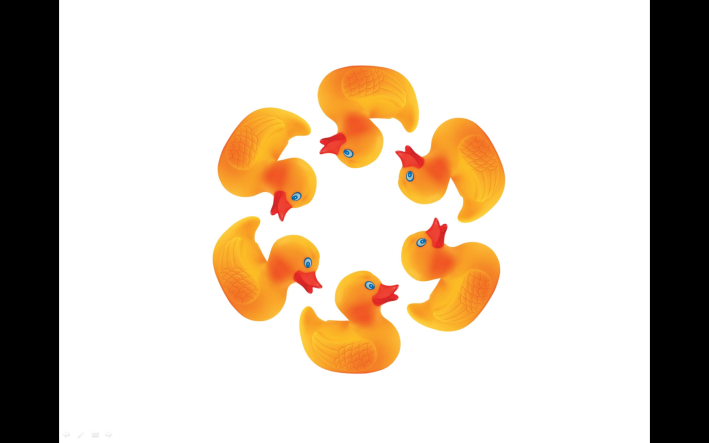 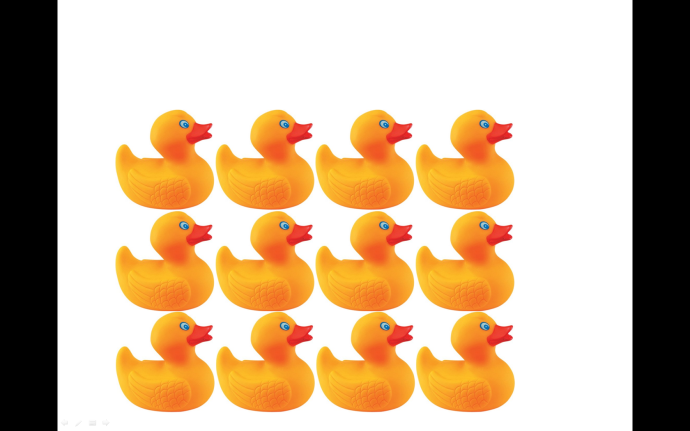 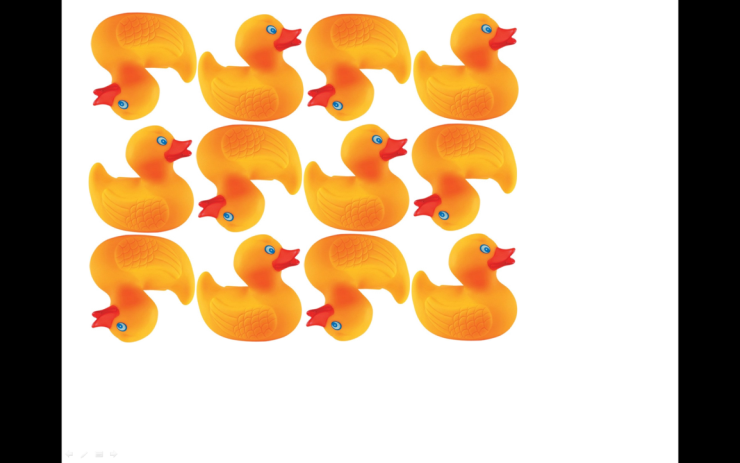 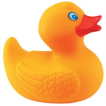 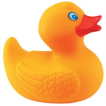 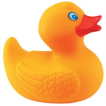 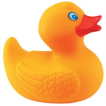 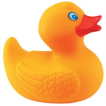 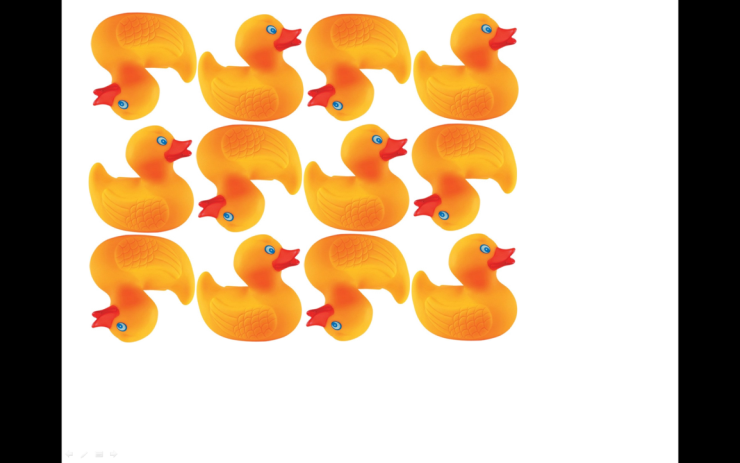 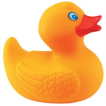 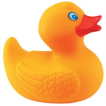 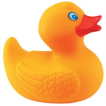 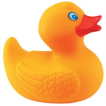 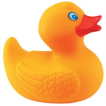 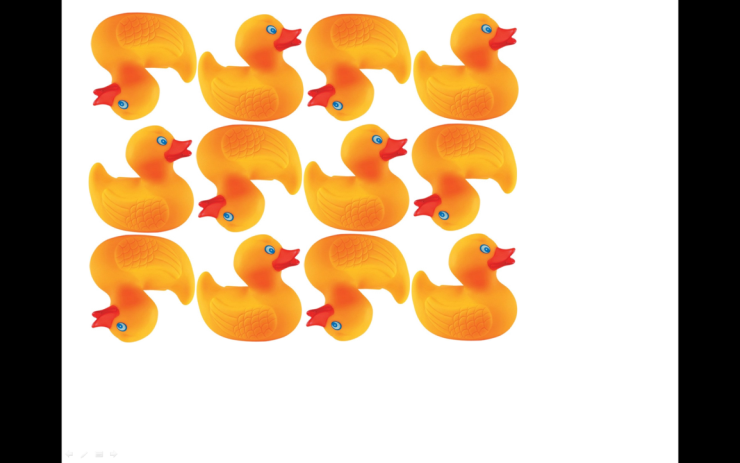 Repeating geometrical pattern
The crystal are generated by translation of the repeating geometrical pattern
Lattice
24
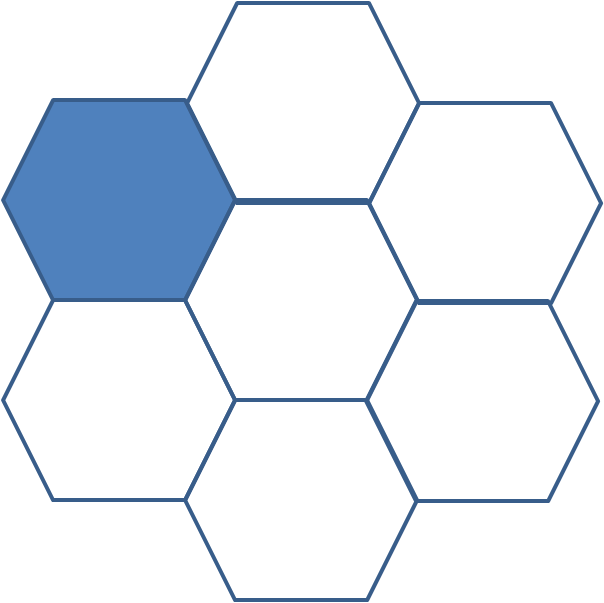 Repeating geometrical pattern = Unit cell
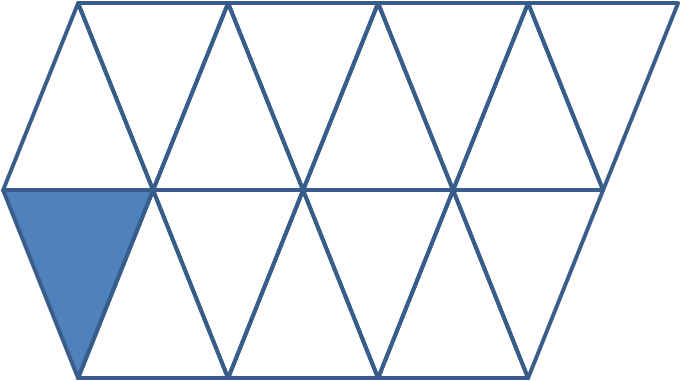 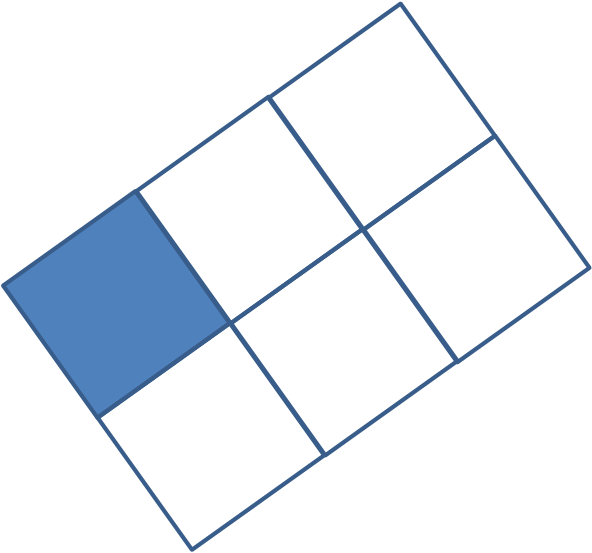 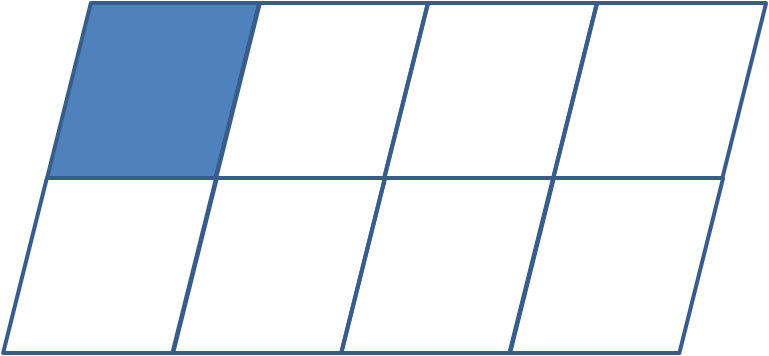 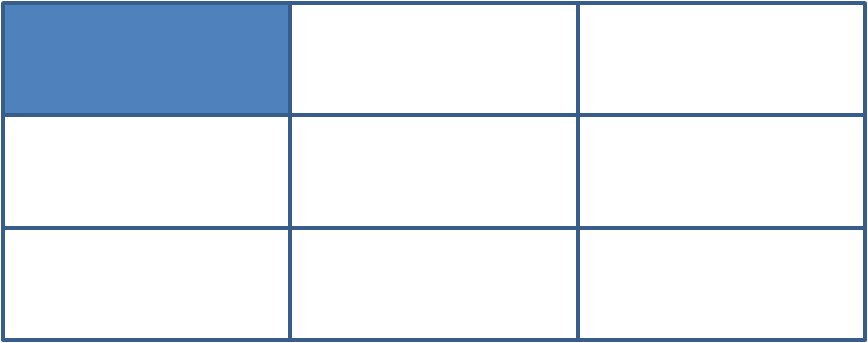 A feature of the repeating geometrical pattern
is that it must completely fill the space when translated! This is the crystal lattice!
The crystal lattice can be thought of as an array of 'small boxes‘ (a unit cell) infinitely repeating in all three spatial directions.

Such a unit cell is the smallest unit of volume that contains all of the structural and symmetry information to build-up the macroscopic structure of the lattice by translation.
Repeating geometrical pattern
Lattice points and lattice parameters
25
Lattice point: A point at the intersection of two or more grid lines in a lattice.
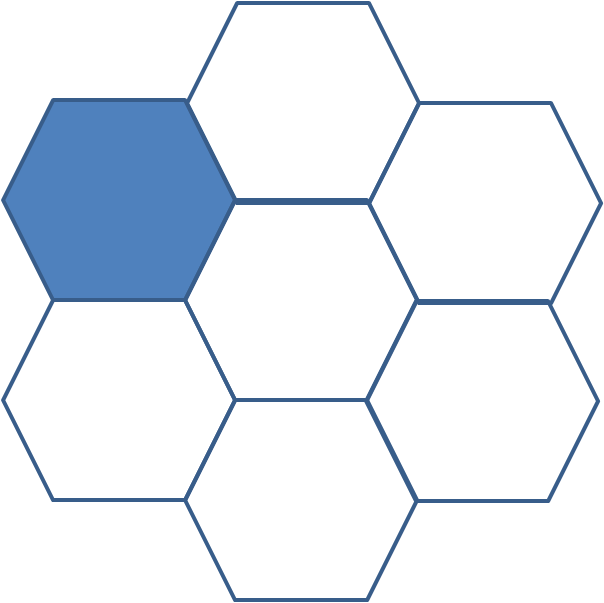 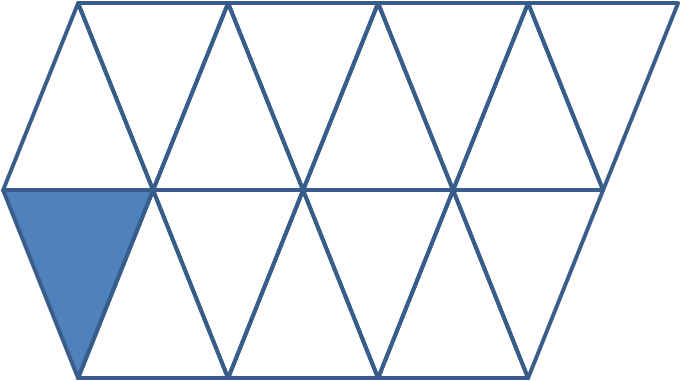 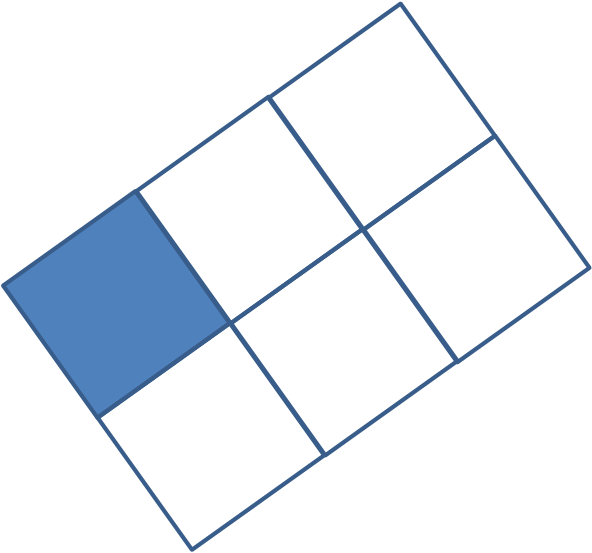 Crystal lattice
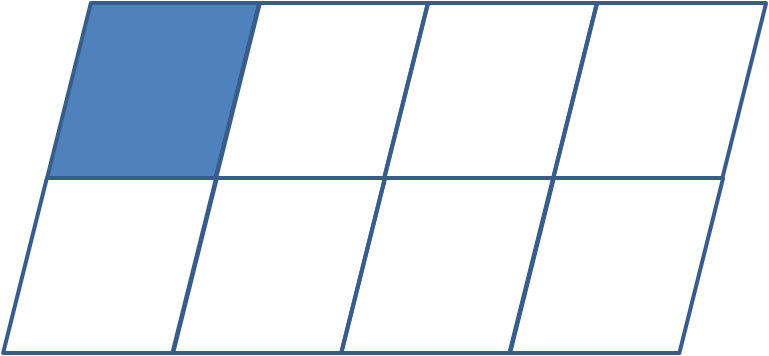 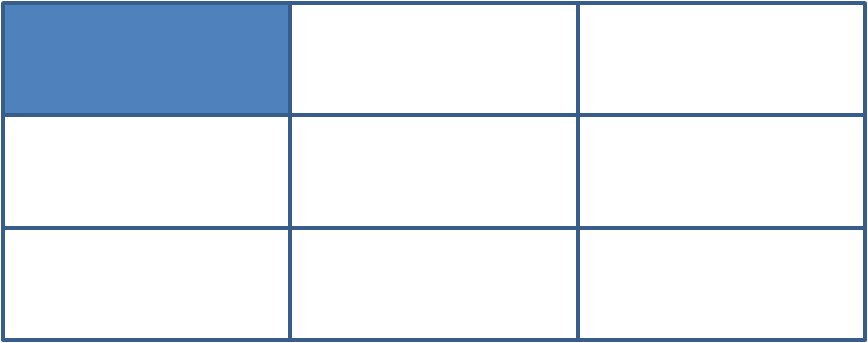 Lattice points
b
Lattice parameters
(lenghts a, b, c and angles α, β, γ)
β
β
b
b
b
β
α
α
α
a
α
a
a
a
a
b
Crystallographic restriction theorem
26
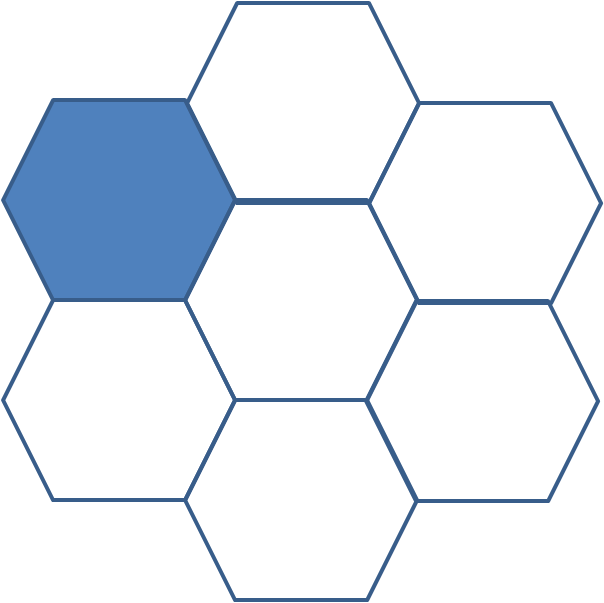 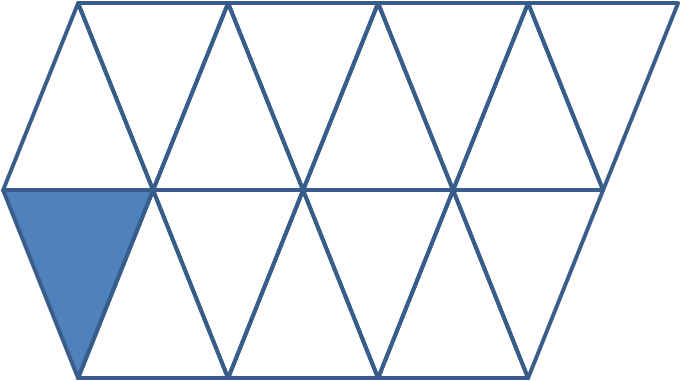 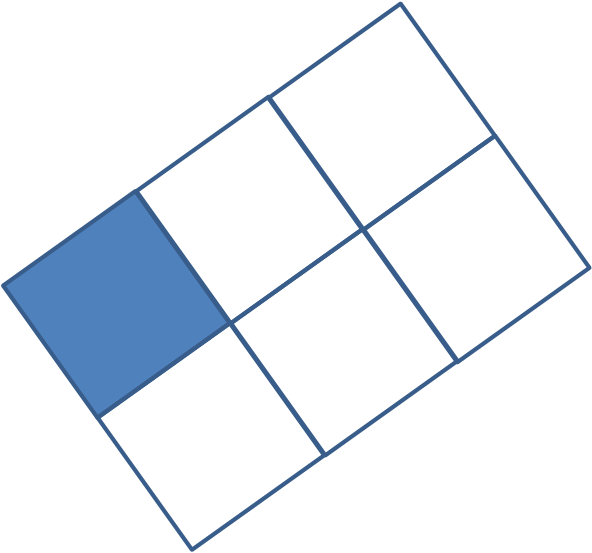 Crystal lattice
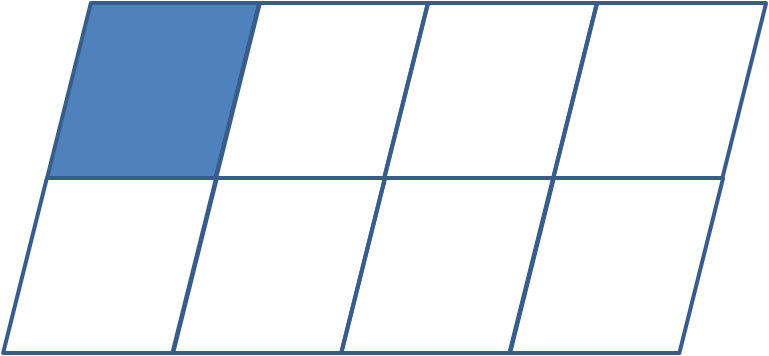 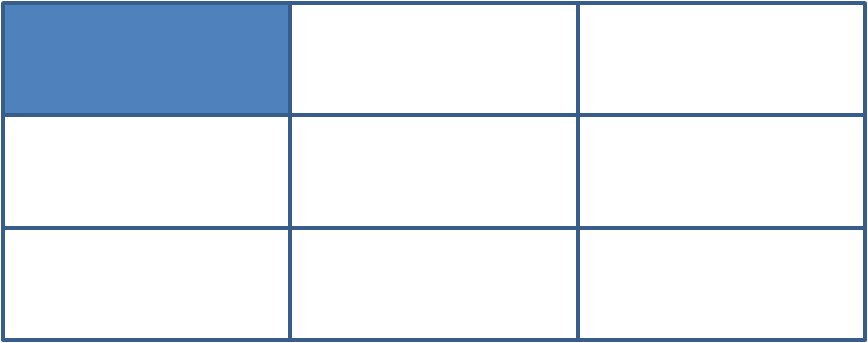 Lattice points
Are ALL geometric shapes are possible for a unit cell? NO!
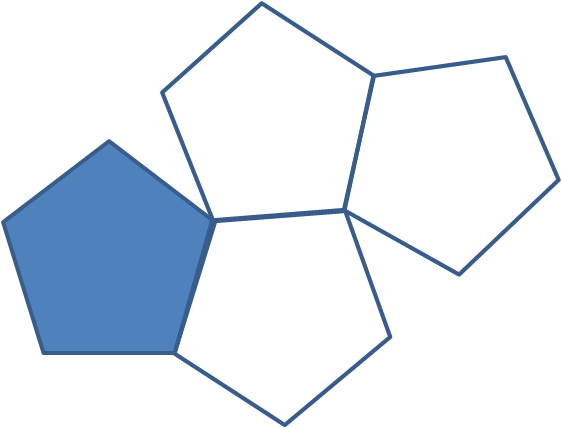 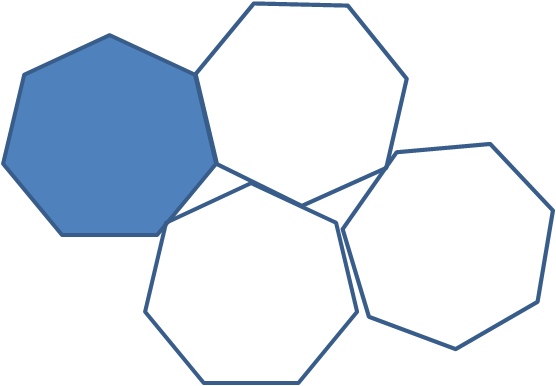 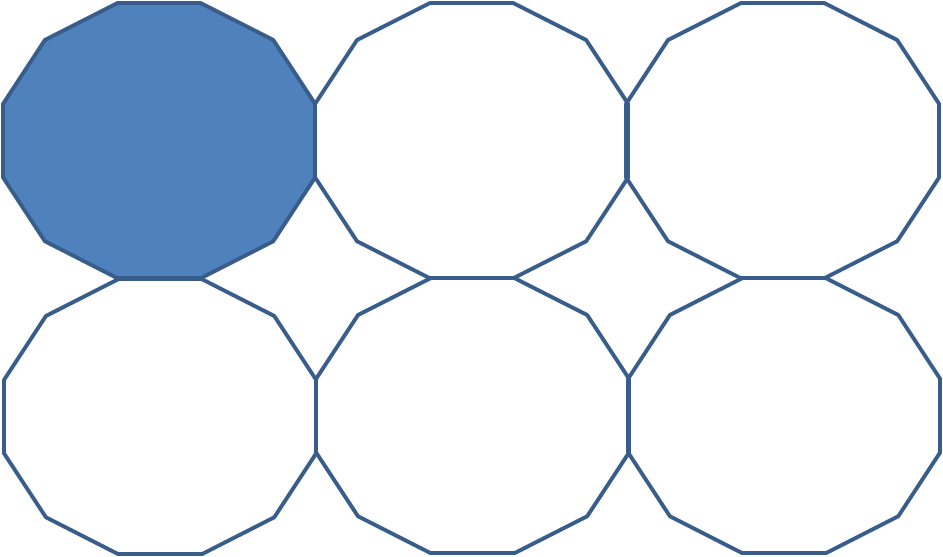 A real diffraction pattern (billions of molecules packed)
27
EM RESUMO (ATÉ AGORA)
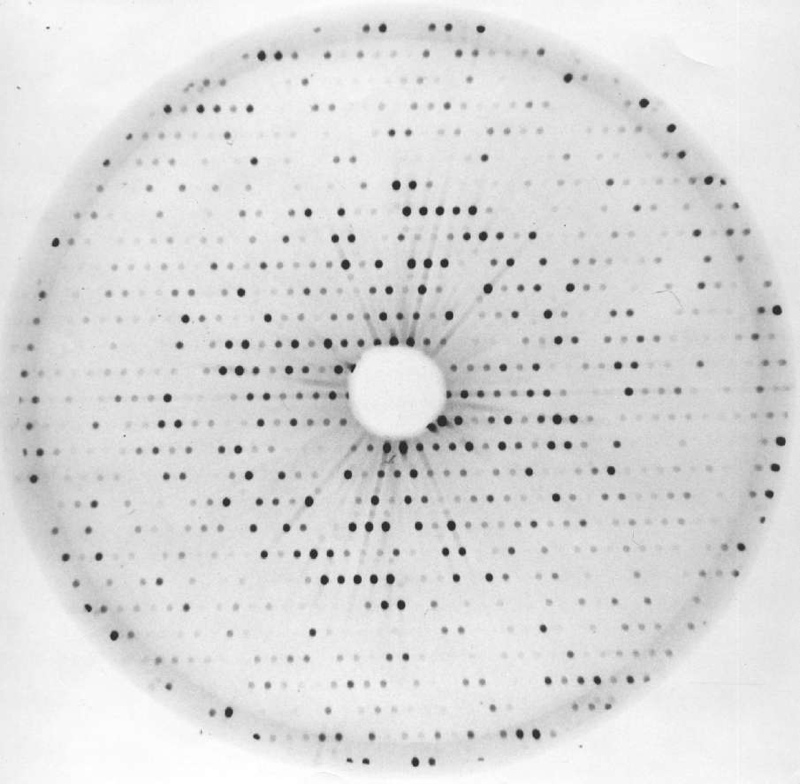 Each spot is the sum of the scattering from ALL atoms from ALL protein molecules that make up the crystal.
Therefore, the spot intensity is directly related to the electronic distribution of the scatterer.



The spot position on the detectoris determined by the spatial frequency of the lattice points
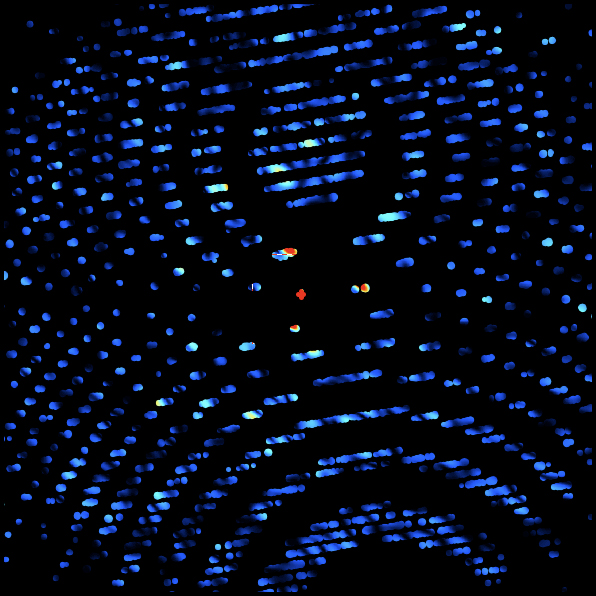 Single molecule
X-ray scattering
28
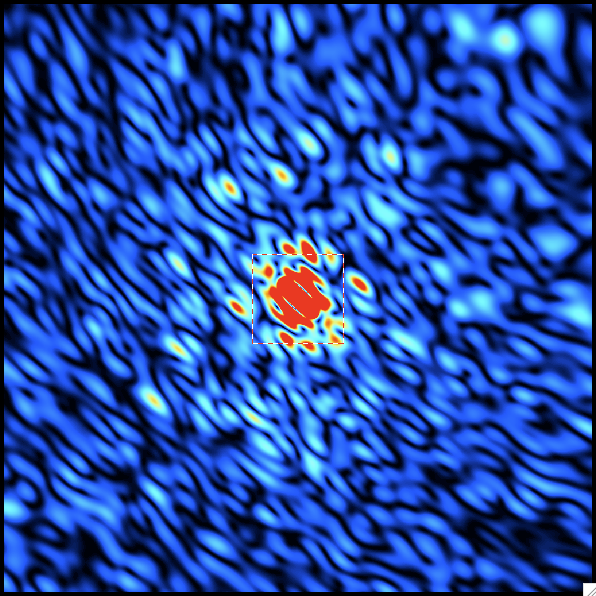 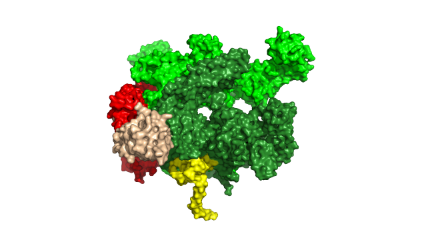 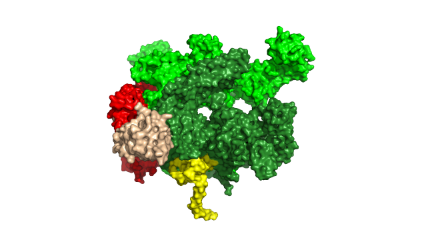 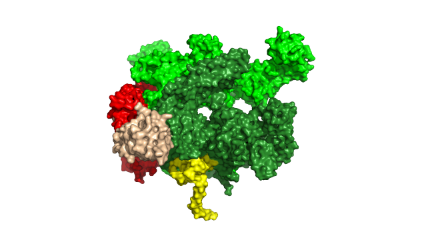 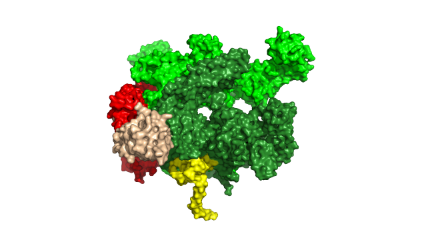 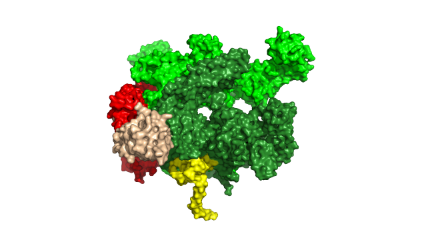 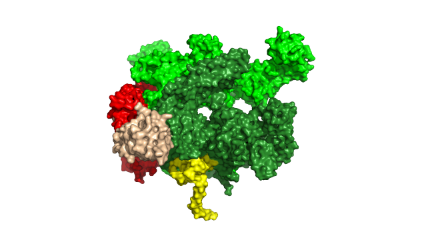 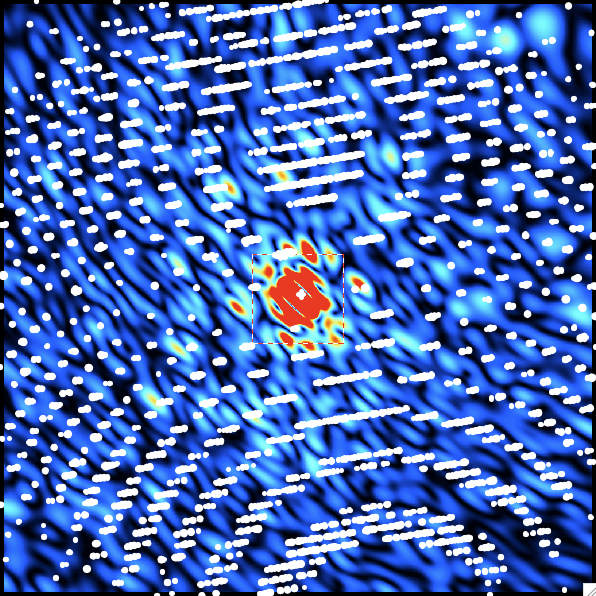 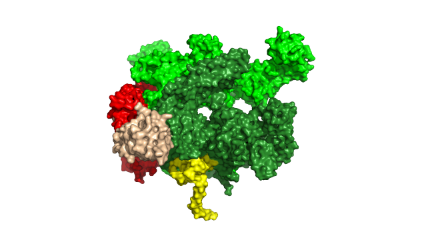 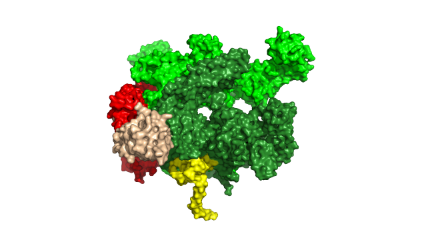 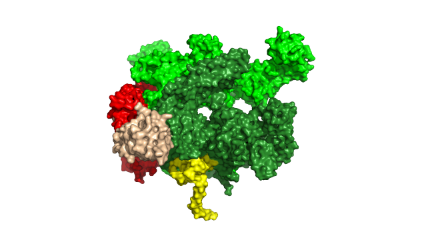 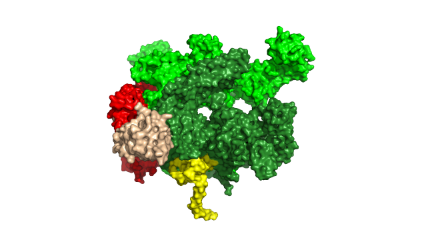 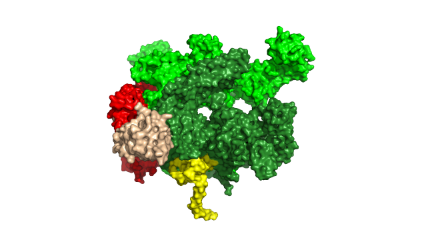 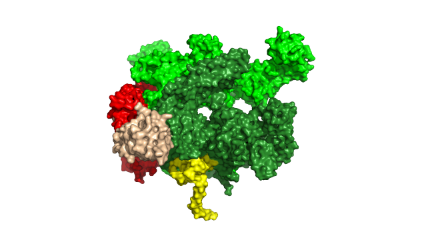 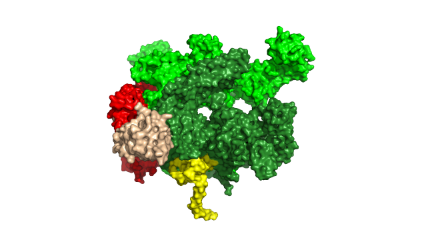 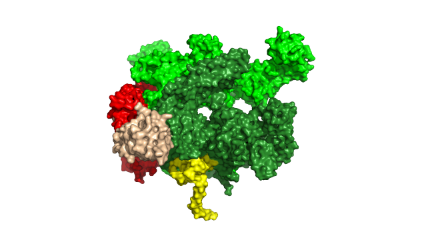 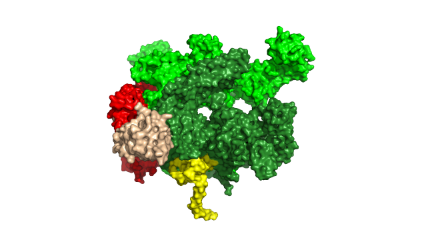 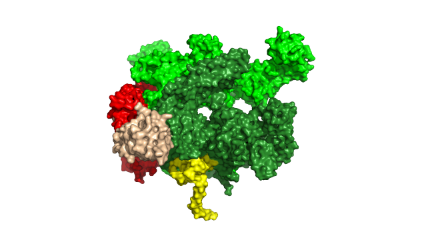 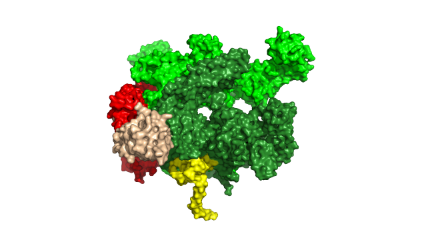 X-ray diffraction by a crystal
Visualizing the electron distribution function
FT
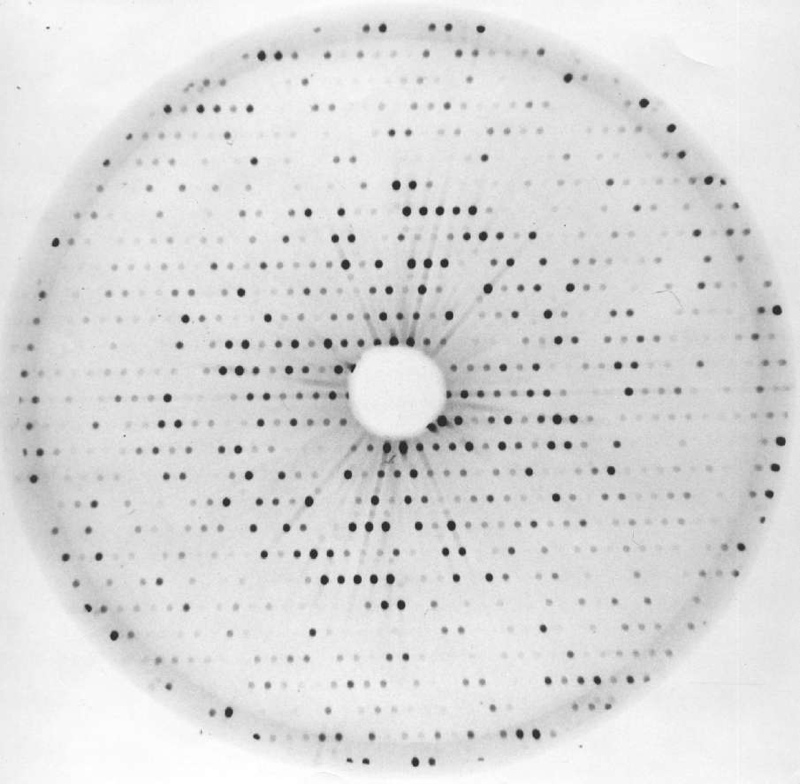 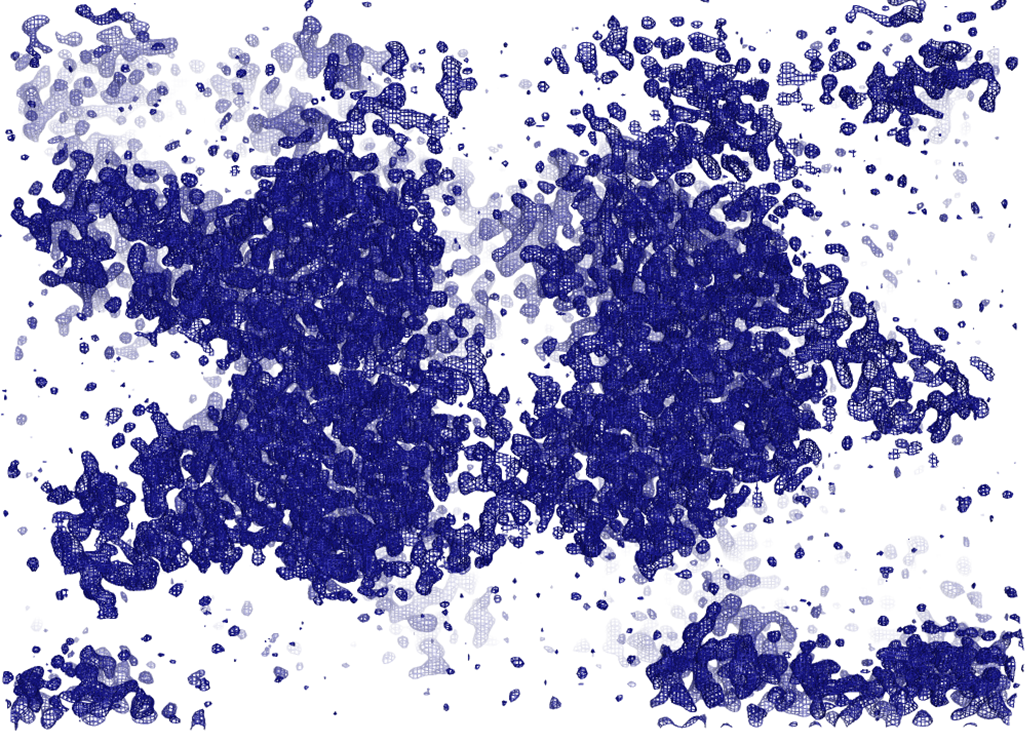 FT-1
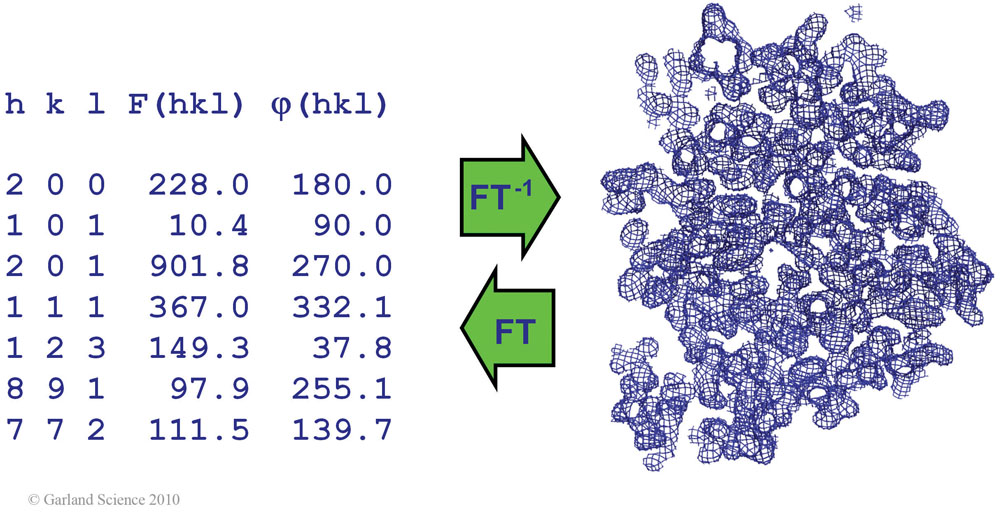 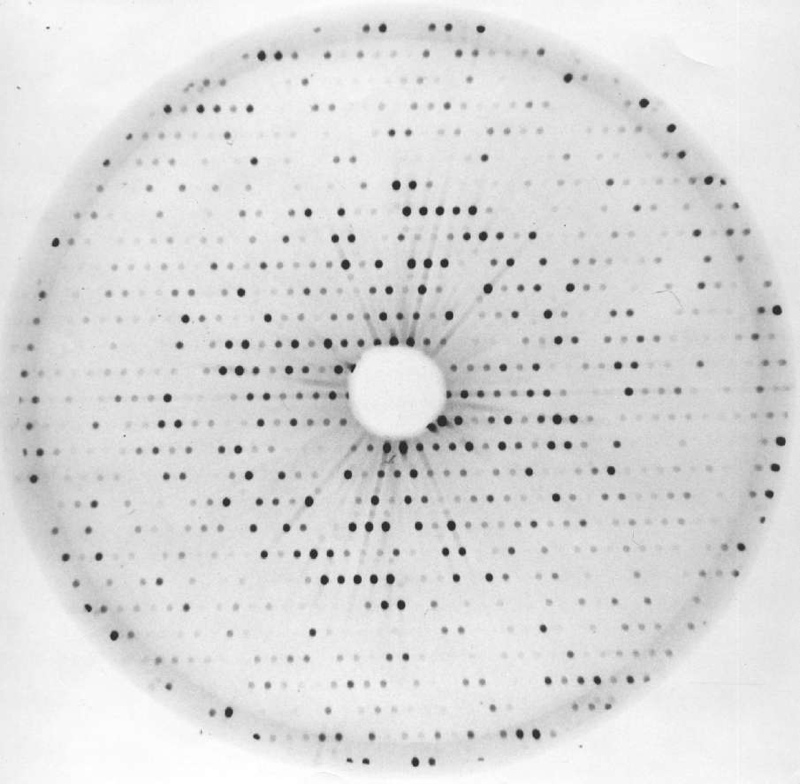 The data collection setup
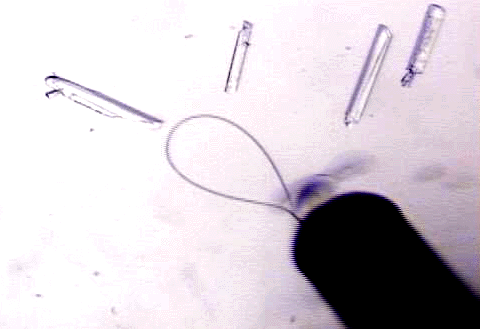 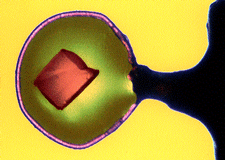 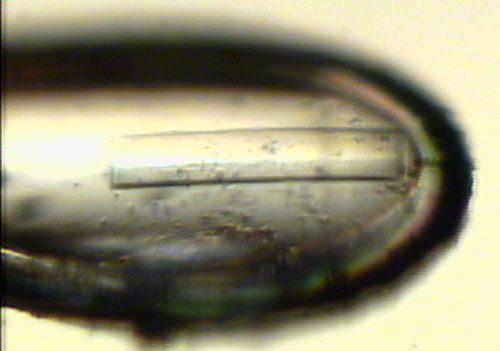 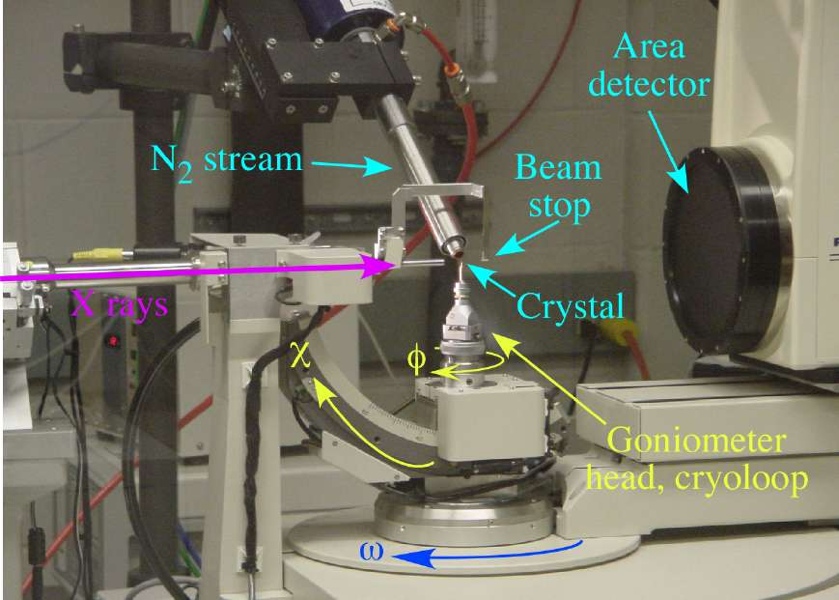 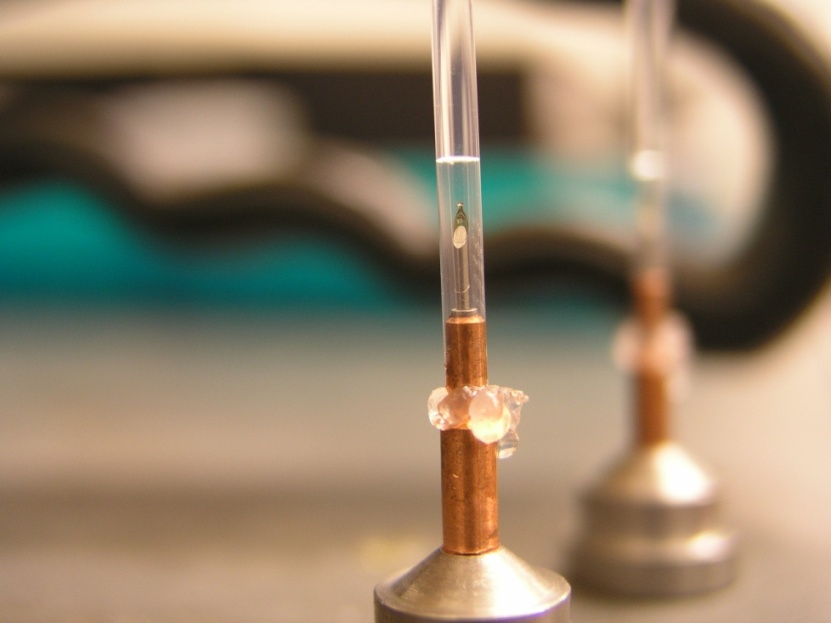 Crystals can be mounted in capillaries (collection room temperature) or nylon ties (collection at cryogenic temperatures).

The crystal must be rotated during collection, so the contribution from all planes can be measured.
(2-D projections are required for reconstruction of 3-d objects)
So, am I ready to diffract my crystal, calculate the electron density distribution and build my protein, all directly from the diffraction pattern?
NO!
ISSUE #3 ...
Porém, existe uma “pequena” limitação devido à maneira que o experimento é realizado (it is a techincal limitation)…
The phases of the Structure Factors are lost when upon detection.
This is the PHASE PROBLEM!
What we measure is the amount of energy transfered from the electric field to the unit area of the detector (in W·m−2) (Poynting vector), averaged over time.

In the spam of one second, 1018 wave oscilations hit the detector.